What is DISC?
D
I
S
C
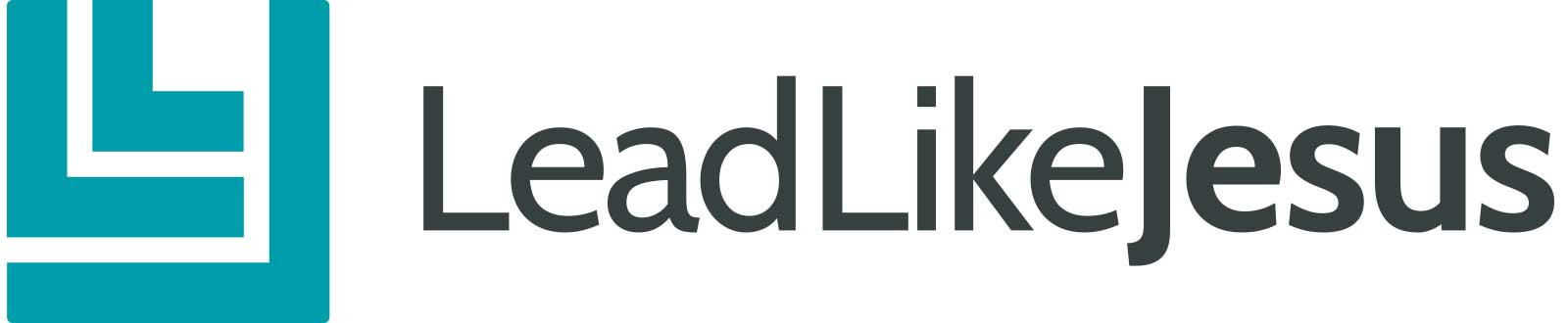 DISC is…
Motivation
Behavior
Emotion
Nurture & Nature
[Speaker Notes: DISC is a MODEL which measures our motivation for meeting our needs. DISC reveals 
your unique strengths and contribution which create: Energy, Engagement, and Commitment. When we know these, then we can maximize the style. Focus on the strengths while being aware of the limitations.]
DISC is not…
Intelligence
Skills
Education
Experience
Values
[Speaker Notes: DISC assessments have nothing to do with intelligence, skills, education, experience, or values.]
The Four Behavioral Styles Measured by DISC:
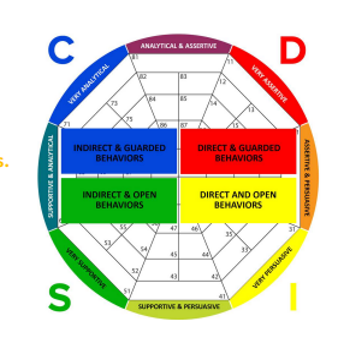 Dominance Style is Direct, Guarded and Task-Oriented
Influencing Style is Direct, Open and People-Oriented
Steadiness Style is Indirect, Open and People-Oriented
Conscientious Style is Indirect, Guarded and Task-Oriented
[Speaker Notes: In this diagram we see how the styles differ in their priority, openess and orientation.]
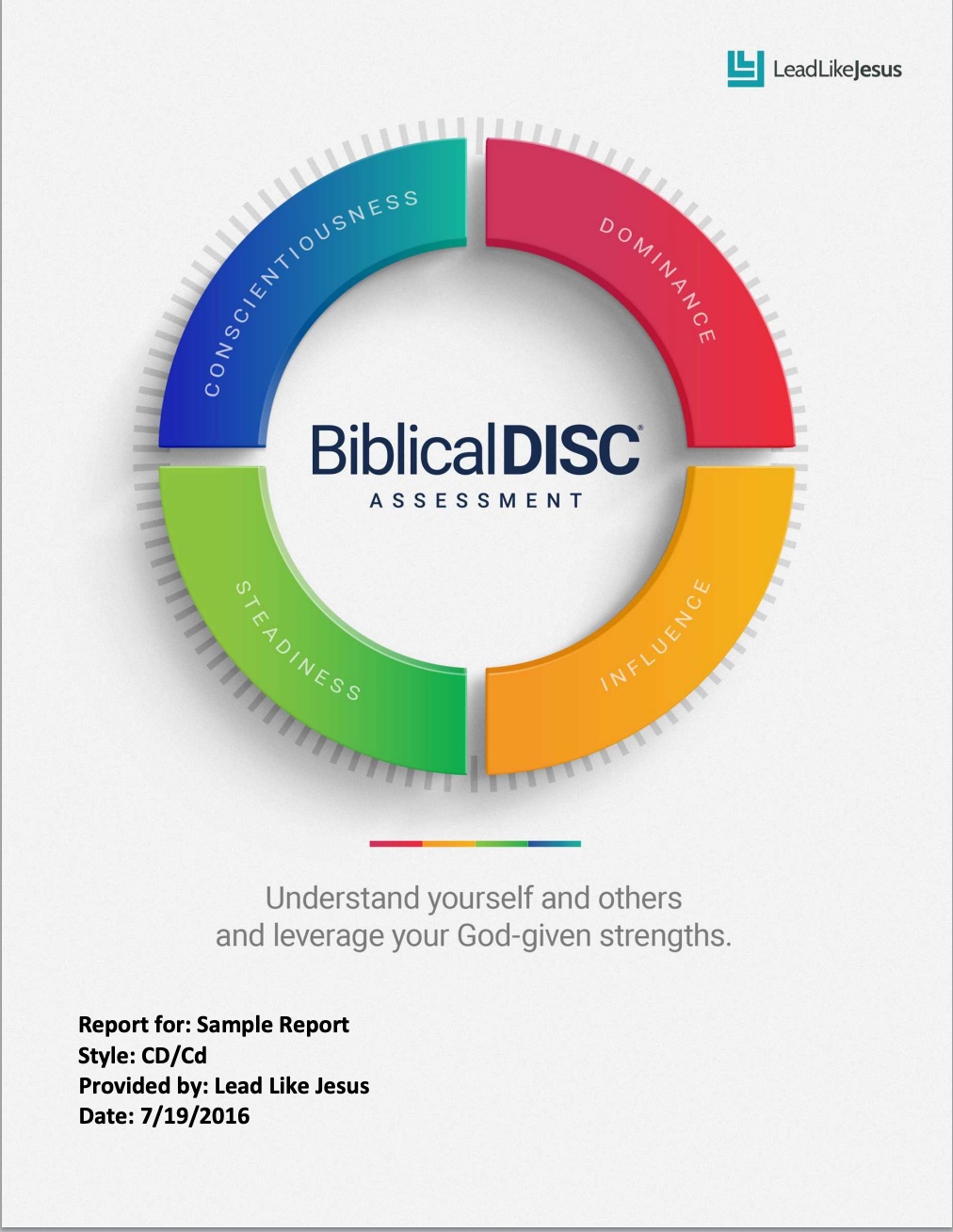 Biblical DISC® establishes the foundation for building the loving relationships that Jesus envisioned for us
[Speaker Notes: Biblical DISC is a useful tool to gain new insights into your behavior and the behavior of others.]
DISC is…
Adaptability
[Speaker Notes: The reason we even talk about DISC is to learn ADAPTABILITY. The more I understand about myself, the more I can understand my strengths and limitations. The more I learn about others, the more I can learn to ADAPT to them to have a deeper relationship. I learn how to communicate, how to work together, how to resolve conflict, and just overall how to relate to them. That is important at home, work, church, school, and play!]
Golden Rule
“Do unto others as you would have them do to you.”
[Speaker Notes: The Bible teaches us the Golden Rule. (Recite) Great rule to live by. The only issue is that this is really a way to judge your own motives.]
Platinum Rule®
“Treat others the way THEY want to be treated.”
[Speaker Notes: The Platinum Rule teaches us than in order to have deeper relationships we need to treat others the way they want to be treated. Figure out how THEY want to be treated and ADAPT to THEIR style! You will be so much more successful!]
C
D
S
I
[Speaker Notes: The DISC model provides a common language by which to talk about behavior.  Let’s learn more specifically about each style.]
Dominance StyleSolves Problems & Likes Challenges
[Speaker Notes: The D  is the Dominance Style. If someone is a “high d” then they spend more than 50% of their time focused on problems and challenges. Here are some descriptive words we use to describe these Ds – Risk-taker, forceful, decisive, direct, self-reliant, competitive.  

We usually associate an EAGLE or lion with the high D.   They dominant their environment, are determined, and strong in their approach.

Goal: control, immediate BOLD results – they want to stand out
Fear: LOSS of control; manipulation – will come out fighting if cornered
Motivated by: challenges and PROGRESS – it is about accomplishment
Strengths: Risk takers, forceful, problem solvers, self-assured – they don’t mind saying NO. If say yes, they usually delegate which in their mind is them doing it.
Under pressure: Lack of CONCERN for other’s feelings; impatient – always looking to the task;]
Influencing StylePeople Oriented & Encourages Others
[Speaker Notes: The I is Influencing Style. At least 50% or more of their time is centered around People & Contacts. Here are some descriptive words: influential, sociable, optimistic, trusting, friendly, enthusiastic. Life of the party!

The animal we think of with an I is the OTTER. If you go to zoo today to see the otter exhibit, what do you see? More than one otter, playing, sliding, swimming, chasing each other, touching each other, right?! Everyone loves the otters! Well, maybe not everyone….

Goal: Building RELATIONSHIPS; approval – like to be liked!
Fear: Rejection; being BLAMED
Motivated by: POSITIVITY; experience – like to try new things; they FEEL stuff
Strengths: Optimistic, appreciative, fun, inclusive
Under pressure: Impulsive; lack of FOLLOW THROUGH – say “yes” to too many things]
Steadiness StyleGood Listener &Team Player
[Speaker Notes: The S is Steadiness Style. They are Good Listeners and Team Players. The S is comfortable with the status quo. Happy with the way things are right now. Here are some words to describe the S: calming, loyal, relaxed, steady, consistent, patient. 

The word picture animal for S is the GOLDEN RETRIEVER. What is something you know about a golden retriever? Loyal, stays close to the owner, wants to please, willing (obedient)

Goal: Harmony; Stability
Fear: Sudden UNPLANNED changes; ambiguity – don’t like a blank page
Motivated by: Maintenance of the status quo; HELPING others – use “we” more than “I” They have a hard time saying “no” and if they say “yes” they will stay up all night to fulfill promise!
Strengths: Good listener; team player, loyal, patient
Under pressure: Indirect; IGNORES own needs – indecisive]
Conscientious StyleDiplomatic & Fact Finder
[Speaker Notes: C – Conscientious Style. The C Style is all about being Diplomatic and Fact Finders. More than 50% of their energy is focused on each, fact-finding, checking the rules, and following them. Descriptive words are: courteous, focused, systematic, precise, objective, perfectionist.

The animal representative is the BEAVER. What do you know about beavers? Busy, dam is never done, always working on the dam, gathers all the supplies, adjusts, patches. Yes, Cs are focused on their work. It is always in need of just a little more. A bit more data, A bit more work.

Goal: Accuracy and QUALITY – “if it’s worth doing, it’s worth doing right!”
Fear: Criticism of their WORK; making a mistake
Motivated by: Being CORRECT and data
Strengths: Analytical, diplomatic, systematic, logical – they will analyze before saying “yes/no”. If yes, then dependable.
Under pressure: Overly critical of self and others; may appear ALOOF – high standards for self & others]
Titanium Rule
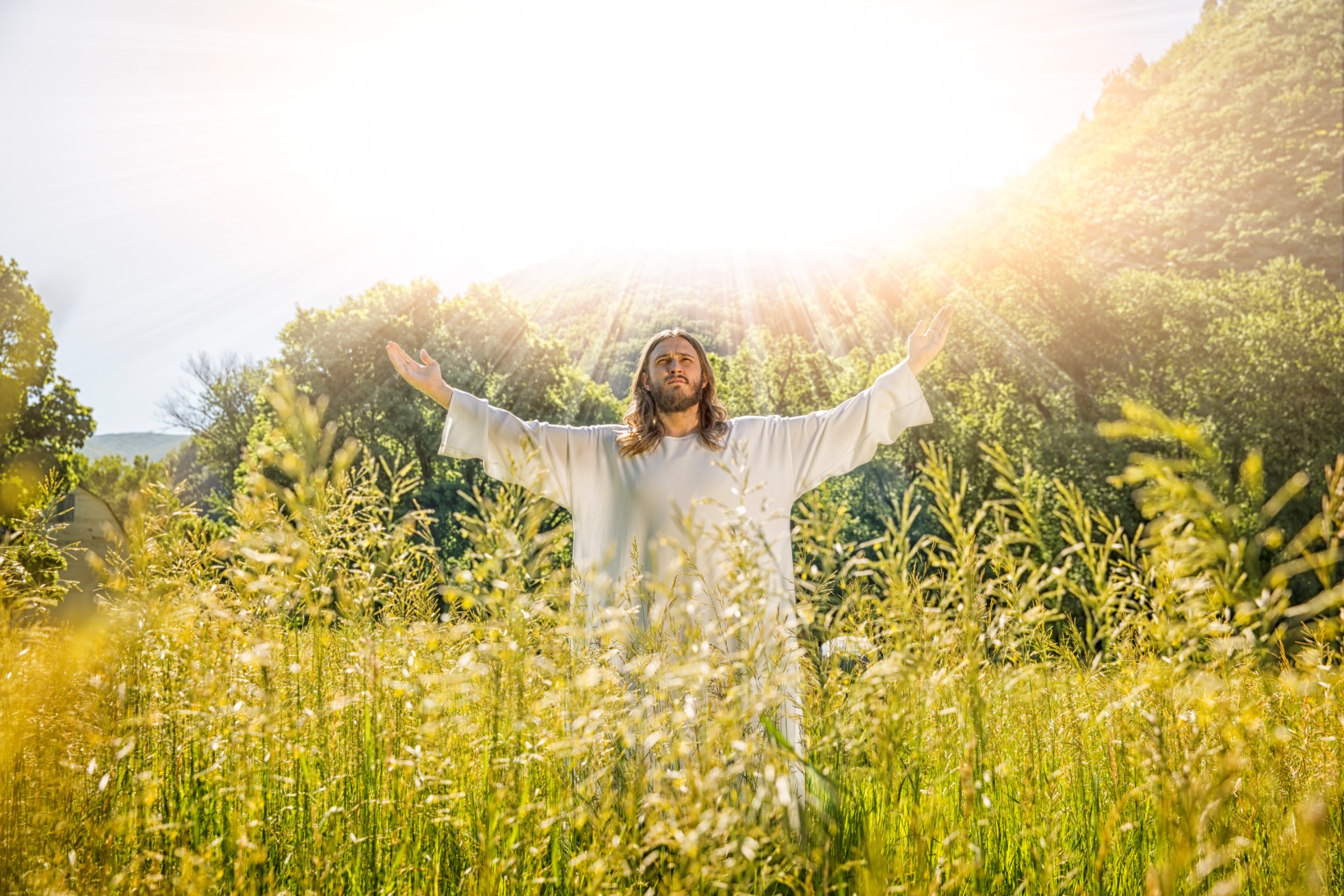 “Do unto others as Jesus would do unto them.”
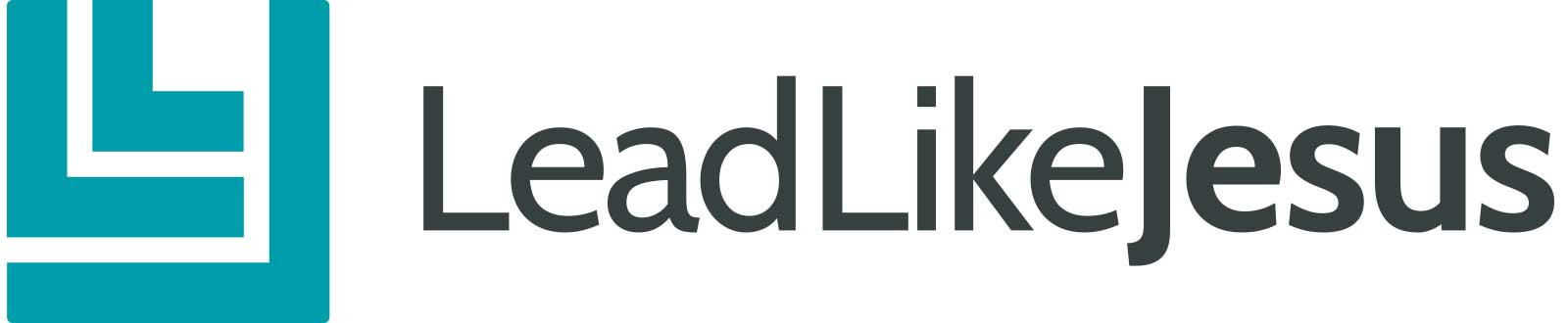 [Speaker Notes: Let’s end with the most important rule of all – the Platinum rule.  This rule says we should “do unto others as Jesus would do unto them.”Remember, Biblical DISC establishes the foundation for developing the loving relationships that Jesus envisioned for us.
God’s Word is always the final authority on all matters in dealing with people and their behavior.]